[Speaker Notes: How to Make Smarter Choices in Life
History is filled with stories of people who have made bad decisions. 
What about you? Have you ever made a bad decision that you wish you could take back? The most important decision in life is to make the right decisions. Everything that we do in life is dependent on our decisions. One good decision can = a lifetime of happiness. One bad decision can = a lifetime of hell on earth. Here are some examples of decisions that helped shape our history.]
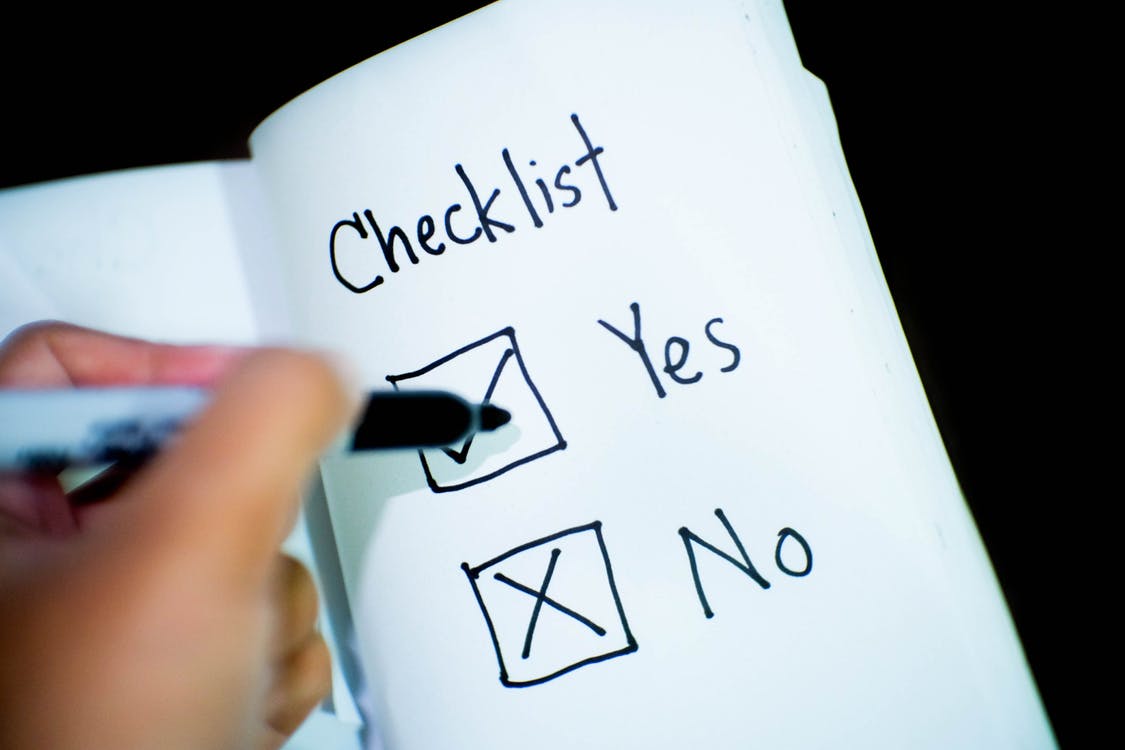 “One day, your life
[Speaker Notes: French Emperor Napoleon Bonaparte decided to invade Russia in 1812. This decision was his downfall.]
[Speaker Notes: What about the search engine, Excite? Back in 1999, they turned down the opportunity to purchase Google for less than a million dollars. Today Google is valued at over 1 trillion dollars.]
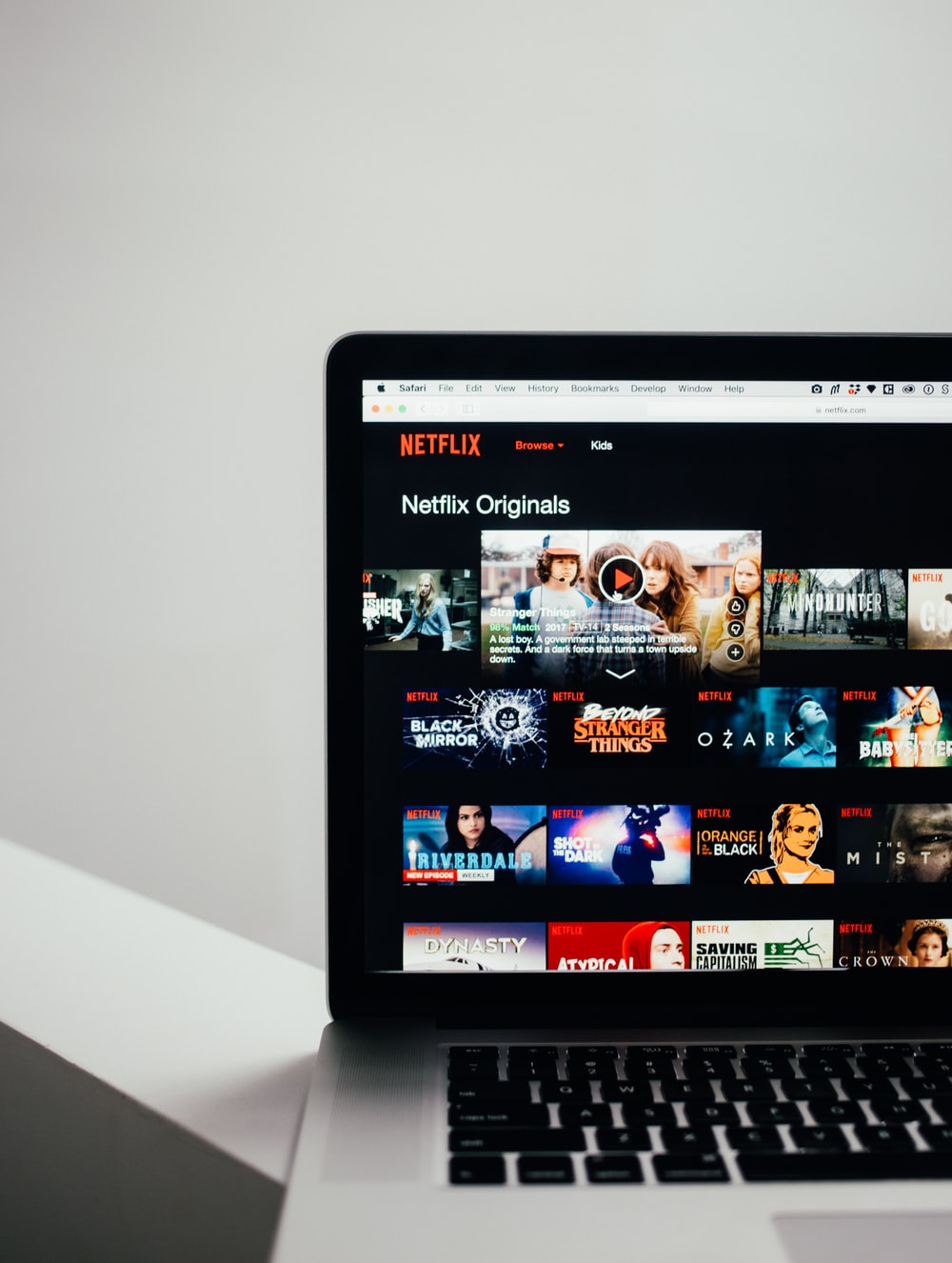 [Speaker Notes: Another poor decision came by Blockbuster Video. New start-up Netflix offered them $50m to help launch their new DVD-by-mail service. Blockbuster decided to turn down their offer. Today, there is only 1 Blockbuster video store which is located in Bend, OR. Netflix is worth over 100 billion dollars.]
# 199
[Speaker Notes: Then there is the 2000 NFL draft. Did you know that 6 quarterbacks were drafted before Tom Brady? Do you think those teams wish they would have picked number 12 instead? Brady has won more games, thrown more touchdowns, and won more Superbowl's that all 6 quarterbacks combined. 
People are a product of the decisions that they make. Over 90% of people that I meet have at least 1 area of their life that is completely messed up. The most common areas include finances, marriage, moral conduct, health, and spiritual life. 99.9% of the time they are in their current situation as a result of the decisions that they have made.]
People ruin their lives by their own foolishness and then are angry at the LORD. - Proverbs 19:3 NLT
[Speaker Notes: Proverbs 19:3 in the New Living Translation reads, “People ruin their lives by their own foolishness and then are angry at the LORD.”]
…I have come that they may have life and that they may have it more abundantly. - John 10:10 NKJV
[Speaker Notes: God has wonderful plans for each of us here tonight. Jesus says in John 10:10, “…I have come that they may have life and that they may have it more abundantly.” NKJV The caliber of your life is going to be dependent on the choices you make, and this LIFE Seminar is about helping you live a more abundant life.]
[Speaker Notes: Quote by Stephen Covey. Remember, you change your life when you get sick and tired of being sick and tired. You have the moment in your life where you say I’VE HAD IT! I’m ready to change my life. I’m ready to start making better decisions. We can blame 100 different things for the challenges that we face. The reality is, we are both the problem as well as the solution. We are a product of the decisions that we make.]
[Speaker Notes: Ask yourself this question. Where do I want my life to be in 1 year? If you are married, what kind of marriage do you want to have in 1 year? What do you want your finances to look like in 1 year? What about your health, or spiritual life? What do you want these areas of your life to be like in 5 years, or 10 years? Here’s an idea – Write yourself a permission slip to make positive change in your life. People tend to overestimate what they will do in 1 year and underestimate what they will accomplish in 5 or 10 years.]
[Speaker Notes: In today’s fast-paced society, we want instant gratification. We make major life decisions like a microwave, quick and without much thought. (example of popcorn in microwave for 2 extra second. It gets burned. We get burned when we make quick rash decisions.) We see what we think is a good deal, and we move with haste. However, in order to make smart major life decisions we need to be like a crockpot, we let our thought simmer as we weigh the evidence. There is a tendency to move through the decision-making process too quickly, relying on bad information, reasons from emotion, or act on a fleeting impulse. In the real estate industry, the sense of regret is called buyer’s remorse.]
[Speaker Notes: Please understand that not all decision making is the same. There is a difference between which socks you will wear and who you are going to marry. Slamming on your vehicle break peddle to prevent an accident is a decision that needs to be made very quickly. The decision to purchase a new home should take some time to process.]
“Unsuccessful people make decisions based on their current situation; successful people make decisions based on where they want to be.”                    -  Anonymous
[Speaker Notes: When it comes to life’s important decisions. “Unsuccessful people make decisions based on their current situation; successful people make decisions based on where they want to be.” -  Anonymous So again, where do you want your life to be in 1 year, 5 years, or 10 years. How can you best take care of the future version of yourself. I’m constantly making decisions that will benefit the future version of Tyler. I ask myself, “what can I do today, that will benefit Tyler in 1 year, 5 years, and even 10 years”.]
Martin Luther King Jr. decided to fight against hate and segregation.
[Speaker Notes: I am reminded of some of the greatest decisions ever made: 
Martin Luther King decided to fight against hate and segregation.]
Rosa Parks made a decision not to give up her seat.
[Speaker Notes: Rosa Parks made a decision not to give up her seat.]
[Speaker Notes: I believe the greatest decision that has ever been made is when Jesus chose to take my place on that cross. Jesus chose to take what we deserve, and in exchange, offer us what He deserves.]
1. The influence of others – People are directed by their environment and society rather than being directed by their own decisions.
[Speaker Notes: Here are some of the major factors that cause us to make poor decisions:]
2. Time pressure – When we are under the gun, our anxiety rises, and we are much more likely to ignore relevant information.
[Speaker Notes: Here are some of the major factors that cause us to make poor decisions:]
3. Physical comfort – When you are hungry, hot, cold, tired, sick, etc. our decision making is less efficient.
[Speaker Notes: Here are some of the major factors that cause us to make poor decisions:]
4. Incomplete information – When choices involve several options without much information, the best choice is often impacted.
[Speaker Notes: Here are some of the major factors that cause us to make poor decisions:]
[Speaker Notes: We all know what it is like to make bad decisions. The world is filled with examples of people that made bad decisions. But what about good decisions?
So what are the steps to making good, sound decisions?]
Step 1. Know what you value most in life.
[Speaker Notes: Knowing what you value most in life will help you make better choices. If I were to ask you what you value most, what would you say? Well, you might say, God, Spouse, Family, Church, Friends, Health, Employment, Money, etc. What most people discover at the end of their life is that their value was not tied to their career or their bank account.]
Step 1. Know what you value most in life.
[Speaker Notes: Good decision making should be based on what you value. For example, here is the order of what I value. First on my list is God, then my spouse, then my kids, my health, extended relationships, work, and finally finances. I could be offered a job that would pay me $500,000 per year, but I would have to move somewhere that was thousands of miles away, and I would work for an organization that went against my religious convictions. God is first in my life and I will not allow anything to come between my relationships with Him also, because I know how important it is to my spouse and my kids to live close to family on the Swinomish reservation. I would turn that job offer down. Sure, I would love to make $500,000 per year, but finance is last on my list of the things that I value. I make decisions based on what I value. I value God and my spouse, and no amount of money would cause me to make a decision that did not put them first and second on my value list.]
Step 1. Know what you value most in life.
[Speaker Notes: Let me give you another example. People will spend their entire life earning money, retiring wealthy, but along the way, they lost their family, their health, and their relationship with God. They sacrifice their health to get wealth and then spend all of their wealth to try and save their health. They have made poor life decisions because they did not consider what they valued most. Let me tell you, no one on their death bed asks to see their bank account one more time. At the end of life, God and family are what matter most. So ask yourself this question. Will today’s version of you and the decisions you make help the future version of you?]
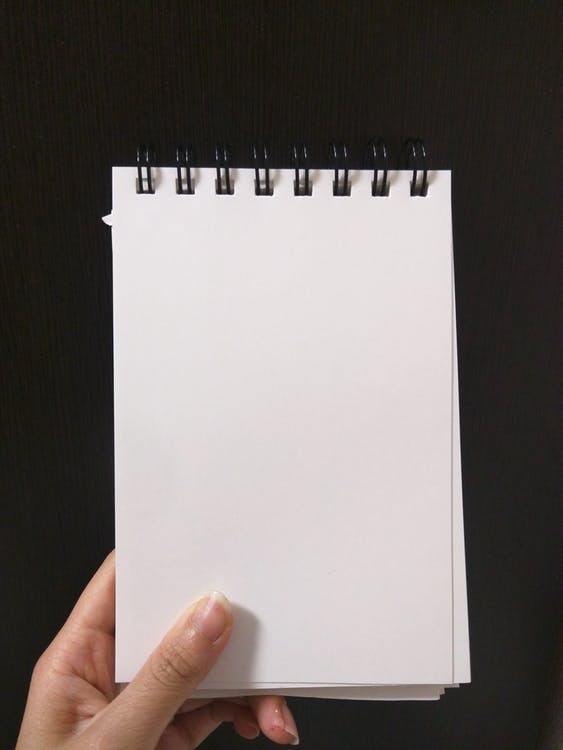 Step 2. Write out and weigh the pros and cons.
Pros and Cons
[Speaker Notes: Step 2. Write out and weigh the pros and cons. 
When you write out your pros and cons, be sure to weigh the importance of each based on what you value most in life. Again, if you value your health more than money (and I hope you do), then you won’t make a decision that will jeopardize your health to make more money. If you are making a moral decision, then hold it up to your own personal code of conduct.]
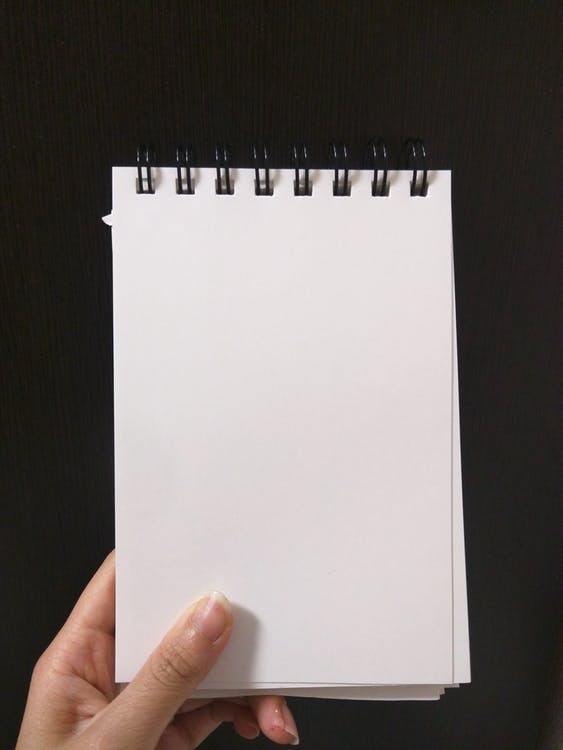 Step 2. Write out and weigh the pros and cons.
Pros and Cons
[Speaker Notes: Be sure to get a trusted friend or advisor involved. Don’t ask your advisor, “What should I do?” Rather show them your list of pros and cons and ask them if they can think of anything that you are overlooking. You may need help from more than one advisor.]
Without counsel, plans go awry, But in the multitude of counselors they are established.        - Proverbs 15:22 NKJV
[Speaker Notes: Proverbs 15:22 says, “Without counsel, plans go awry, But in the multitude of counselors they are established.” NKJV
Be sure to avoid the mental bias of only talking with people who will tell you what you want to hear. By taking wise counsel, your list of pros and cons will help you in making wise decisions.]
Step 3. Consider the decision in light of your spiritual priorities.
[Speaker Notes: Step 3. Consider the decision in light of your spiritual priorities.
Write out your spiritual priorities and ask how the decision you make will affect your spiritual walk, as well as the spiritual walk of your family and those that are close to you. Take time to read through the book of Proverbs in the Bible and pray about the decision that you are making. Talk to God about your pros and cons list.]
A man’s heart plans his way, But the Lord directs his steps.                      - Proverbs 16:9 NKJV
[Speaker Notes: Proverbs 16:9 “A man’s heart plans his way, But the Lord directs his steps.” NKJV
God can speak to your heart in that still small voice. He may bring to the attention items that you have not added to your pros and cons list, or perhaps He will speak through a trusted friend or advisor.]
For I know the thoughts that I think toward you, says the Lord, thoughts of peace and not of evil, to give you a future and a hope.
[Speaker Notes: One of my favorite verses in the Bible is found in the book of Jeremiah.]
Then you will call upon Me and go and pray to Me, and I will listen to you. And you will seek Me and find Me when you search for Me with all your heart.                             – Jeremiah 29: 11-13NKJV
[Speaker Notes: Consider this with me. The Bible tells us the Creator of everything thinks about you and His thoughts are thoughts of peace. No matter where you are at in life, God has not abandoned you.]
Step 4. Wait several days before finalizing your decision.
[Speaker Notes: Step 4. Wait several days before finalizing your decision. 
Know that you must allow adequate time for the more important and irreversible decisions. Before you implement a decision, spend time looking over your list of pros and cons. Even if you think you are good at making decisions or you believe your gut instinct is always right. By determining from the beginning that you are going to take your time will prevent you from being overconfident and then making a poor decision.]
Step 5. Make the Decision
[Speaker Notes: Step 5. Make the Decision 
Once you have considered what you value most in life, you have weighed all the pros and cons, you have sought good council, you have prayed over your decision, and given adequate time, then you are ready to make your decision. Always know that information is key when it comes to making decisions and often, over time, your choices will become clearer.]
Step 5. Make the Decision
[Speaker Notes: If life boils down to making good decisions, you may be wondering why people don’t just do it. For some, they don’t know how or even what it means to make real decisions. For others, it has been so long since they have had to make a good decision that they forgot what it was like. It’s time for all of us to start working out our decisions making muscles. Sadly, most people move through life like a river, taking the path of least resistance. As soon as they hit the rapids, they either cry out for God to help them, or they begin to blame God. Remember, you are the problem as well as the solution.]
…for whatever a man sows, that he will also reap. - Galatians 6:7 NKJV
[Speaker Notes: In Galatians 6:7, the Bible tells us, “for whatever a man sows, that he will also reap.” NKJV If we make good decisions, we reap the benefits, but if we make foolish decisions we reap the consequences. 
Friends, let me close by sharing with you the great decision that I have ever made. (Speaker Notes: Share in 90 seconds how you invited Jesus into your life and the difference He has made.) I pray that each of us here tonight would do the same.]
1. Write in order what you value most in life and where you want to improve over the next 12 months?2. Write down some good decisions that you need to make to improve these areas of your life. Give some examples. 3. Are you willing to start reading one - two chapters per day from the book of Proverbs?
[Speaker Notes: Please be sure to meet in your life groups and go through the discussion questions up on the screen.]